1
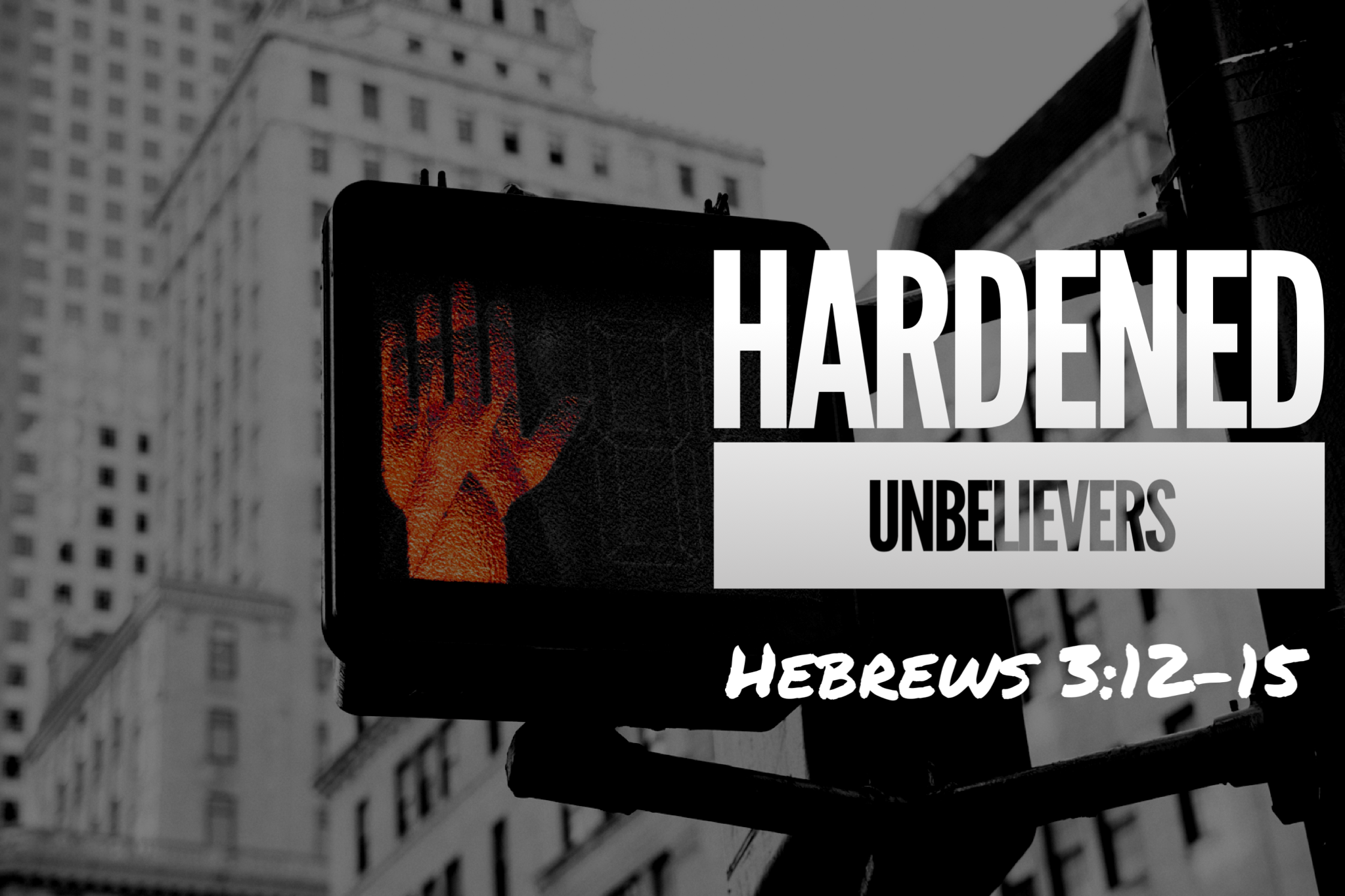 Why do men Depart from God?
Because of unbelief men depart from God?
Beware, brethren, lest there be in any of you an evil heart of unbelief in departing from the living God;
Hebrews 3:12
Because of unbelief men depart from God?
And to whom did He swear that they would not enter His rest, but to those who did not obey? So we see that they could not enter in because of unbelief.
Hebrews 3:18-19
Because of unbelief men depart from God?
The fool has said in his heart,“There is no God.”They are corrupt,They have done abominable works,There is none who does good.
Psalm 14:1
Because of unbelief men depart from God?
“Therefore you shall be careful to do as the Lord your God has commanded you; you shall not turn aside to the right hand or to the left.
Deuteronomy 5:32
Lack of daily encouragement can Cause men to depart from God
Therefore do not cast away your confidence, which has great reward. For you have need of endurance, so that after you have done the will of God, you may receive the promise:
Hebrews 10:35-36
Lack of daily encouragement can Cause men to depart from God
Let the word of Christ dwell in you richly in all wisdom, teaching and admonishing one another in psalms and hymns and spiritual songs, singing with grace in your hearts to the Lord.
Colossians 3:16
The Deceitfulness of sin Can cause one to depart from God
but exhort one another daily, while it is called “Today,” lest any of you be hardened through the deceitfulness of sin.
Hebrews 3:13
The Deceitfulness of sin Can cause one to depart from God
that you put off, concerning your former conduct, the old man which grows corrupt according to the deceitful lusts,
Ephesians 4:22
The Deceitfulness of sin Can cause one to depart from God
By faith Moses, when he became of age, refused to be called the son of Pharaoh's daughter, choosing rather to suffer affliction with the people of God than to enjoy the passing pleasures of sin,
Hebrews 11:24-25
Indications of a heart of unbelief
Neglecting Salvation
Therefore we must give the more earnest heed to the things we have heard, lest we drift away. For if the word spoken through angels proved steadfast, and every transgression and disobedience received a just reward, how shall we escape if we neglect so great a salvation, which at the first began to be spoken by the Lord, and was confirmed to us by those who heard Him, God also bearing witness both with signs and wonders, with various miracles, and gifts of the Holy Spirit, according to His own will?
Hebrews 2:1-4
Neglecting Salvation
And let us consider one another in order to stir up love and good works, not forsaking the assembling of ourselves together, as is the manner of some, but exhorting one another, and so much the more as you see the Day approaching.
Hebrews 10:24-25
Neglect of the scriptures
Disagreement with the scriptures is one of many steps found on the road to apostasy. 
We need to be those with honest hearts who realize when their desires or ideas are in contradiction to the word of God.
Lessons for usToday
Apostasy is real
Sometimes we act as if we have never seen apostasy in our brethren. 
We must realize that anyone who does not repent of sin, including the departure from following the scriptures are in Apostasy.
Apostasy is real
I marvel that you are turning away so soon from Him who called you in the grace of Christ, to a different gospel, which is not another; but there are some who trouble you and want to pervert the gospel of Christ. But even if we, or an angel from heaven, preach any other gospel to you than what we have preached to you, let him be accursed. As we have said before, so now I say again, if anyone preaches any other gospel to you than what you have received, let him be accursed.For do I now persuade men, or God? Or do I seek to please men? For if I still pleased men, I would not be a bondservant of Christ.
Galatians 1:6-10
We must not be those who becomeHardened unbelievers.
But we are not of those who draw back to perdition, but of those who believe to the saving of the soul.
Hebrews 10:39
Conclusion
Are you on the path to become a hardened unbeliever?
If so, are you willing to repent?